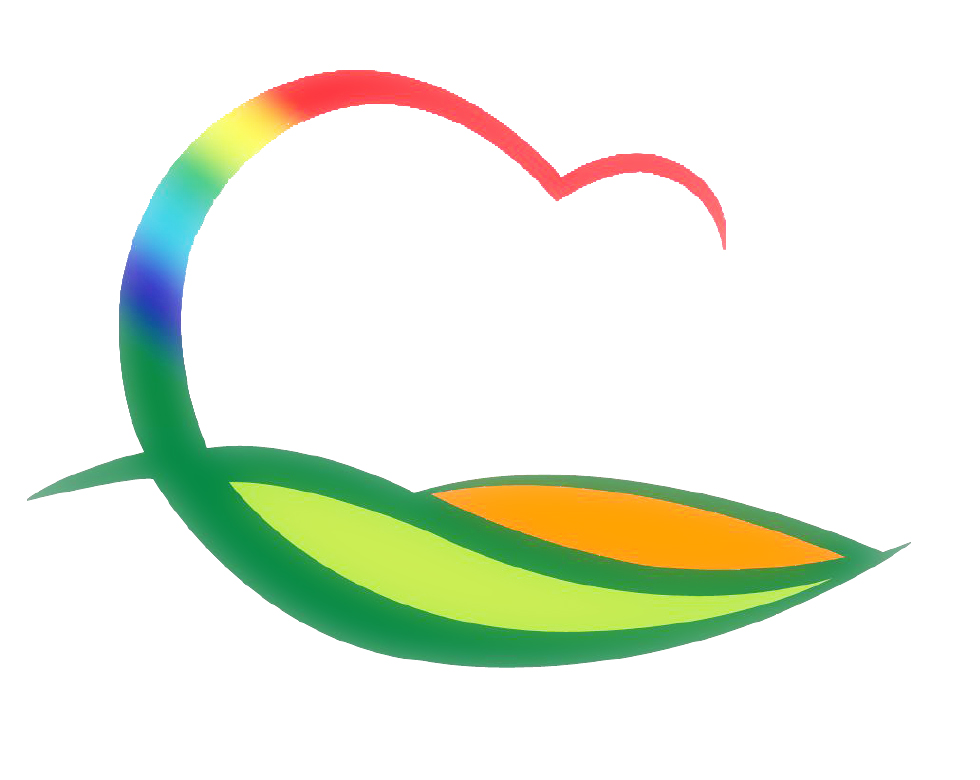 지 역 경 제 과
[Speaker Notes: 먼저, 지금의 옥천입니다.]
12-1. 영동전통시장 자생력강화 프로그램 운영
기      간 : 8. 1.(금) ~ 8.29.(금)
장      소 : 전통시장 문화관
주      최 : 전통시장상인회, 문화관광형사업단
내      용 
   - 3D 입체 영화제(8.1. ~ 8.5.) , 도전 나의 꿈 찾기(8.7. ~ 8.8.)
   - 풍선아트(8.20.) , 학부모 아카데미(8.26 ~ 8.29.)
12-2. 추석명절맞이 전통시장 시설물 대청소 실시
기      간 : 8. 25.(월) ~ 8.29.(금)
대      상 : 전통시장내 시설물
내      용 
   - 전통시장내 경관조명등 청소 및 아케이드 거미줄 제거
12-3. 민선6기 일자리대책 종합계획 수립
기      간 : 8월 말
내      용 : 일자리목표 공시제 추진에 따른 종합계획 및
                   연차별 세부계획 수립
   ※ 종합계획 및 연차별 세부계획 공시 (9월 초)
12-4. 하반기 지역공동체사업 추진
사업기간 : 8.18.(월) ~10. 24.(금)
사업부서 : 지역경제과, 11개 읍·면 
참여인원 : 46명
내      용 : 아름다운 영동천가꾸기 등 12개 사업
12-5. 투자유치업무추진
기      간 : 8.18.(월) ~ 8. 22.(금) 	 
대      상 : ㈜초화림 (이천시 소재) 
                    대신택배 (청주시 소재)
내      용
   - 황간물류단지 투자 시기 및 투자의향 협의
12-6. 산업·물류단지 홍보물 발송 
대      상 : 전국 산업·물류단지
배  부 량 : 1,000매 
내      용 : 영동산업단지, 황간물류단지 분양홍보물 발송
12-7. 황간물류단지 기반시설 설치공사 집행
기      간 : 8월중
사  업 비 : 600,000천원(국비)
내      용 : 배수로설치, 물탱크  증설 및 공원시설 등
12-8. 태양광발전시설 설치공사 추진
기       간 : 8월 중(계속 추진)
대       상 
   - 영동군 하수종말처리장
   - 공공하수처리시설 (15개소)
   - 경로당 및 마을회관(75개소)
내       용 : 태양광발전설비 설치 및 주변 전기설비 공사
12-9. 서민층 가스시설 개선사업 추진
기      간 : 8월 중 (계속 추진)
대      상 : LPG호스사용 서민층 (700세대)
내      용 
   - LPG 호스 금속배관 교체
   - 퓨즈콕 ·타이머콕 등 안전장치 설치
12-10. 에너지사용 제한 공고에 따른 이용실태 점검
기       간 : 8. 1.(금) ~ 8. 29.(금)
대       상 : 공공기관(읍면, 사업소) 및 민간사업장
점검내용 
  < 공공부문 >
   - 사무실 에너지 이용실태 및 냉방온도(28 ℃이상) 준수 여부
  < 민간부문 >
   - 개문냉방영업 여부 점검 및 민간 냉방온도(26℃이상) 권장
12-11. 광물생산 현황조사
기       간 : 8.18.(월) ~ 8.20.(수)
대       상 : 메덱스 등 4개소
내       용  
   - 광물 생산량 월별 현황 조사
   - 월별 판매액 및 판매단가 조사
12-12. 일라이트 체험관 운영
기      간 : 8.28.(목) ~ 8.31.(일) 
장      소 : 영동포도축제장 내
참여기업 : ㈜메덱스, 진성 G&G
내      용 
   - 일라이트 제품 전시 및 체험, 홍보물 배부 등